EAVEconomie en administratieve vorming
Albeda CEO
S. Sies
2020-2021
Vorige week
Alle PP's, uitwerkingen en formules van hoofdstuk 1 staan op classroom

Welke opdrachten zijn relevant?
- Paragraaf 1.2: opdrachten 1 tot en met 9
- Paragraaf 1.4: opdrachten 10 tot en met 14
- Paragraaf 1.6: opdrachten 19 tot en met 23
Opdracht 23: de aanpak
1. Bereken de gemiddelde voorraad
Beginvoorraad			0,5 x 309 = 		154,5
Tussenliggende voorraden	424 + 221 + 342 =	987
Eindvoorraad			0,5 x 266 = 		133
Tel bij elkaar op					1.274,5
1.274,5 : (3+1) = 319 (afgerond, want = 318,625)
2. Bereken de omzetsnelheid
(318,625 x 360) : 1535 = 75 dagen
Hoofdstuk 2. voorraad en voorraadkosten
2.1 soorten voorraad
Welke voorraden zijn belangrijk? 
(er staan meer in het boek, deze raad ik aan om te leren)
2.1 soorten voorraad
Ermee kunnen rekenen
 Economische voorraad = Technische voorraad + voorinkopen – voorverkopen

Je weet: economische voorraad is niet gelijk aan de technische voorraad, los van de voorinkopen en voorverkopen!

Hoe? > Derving
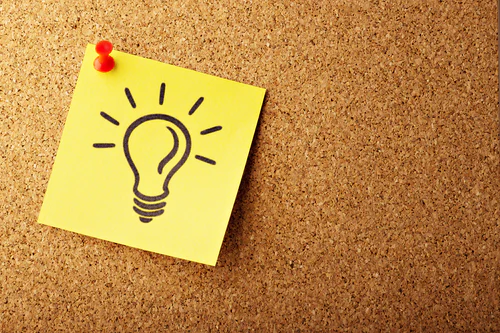 Ga aan de slag met opdracht 2, 3 en 4!

Tijd = 15 minuten
Daarna bespreken!
Wat gaan we doen?
Het huiswerk
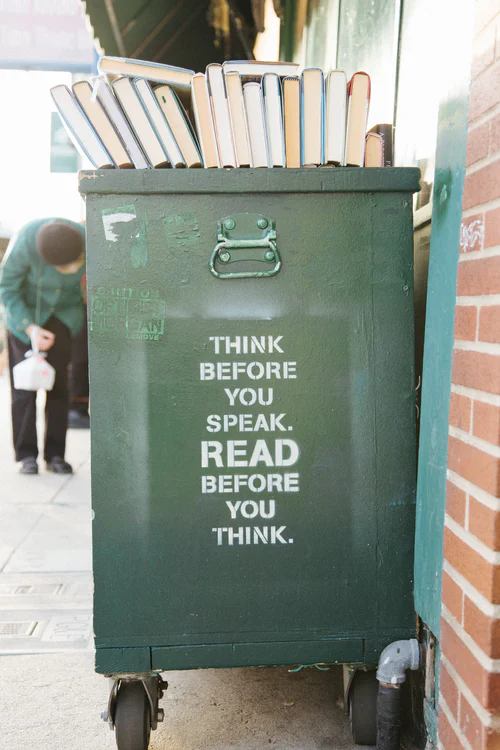 Lees paragraaf 2.3 en maak opdracht 9.